Subject Political Economy (PPS 2108)
Lecturer:  Mr. Boriboon Chalong (Ajarn NUM)
Tel.062319-9591, e-mail: Boriboon.ch@ssru.ac.th, https://cpg.ssru.ac.th/th
College of Politics and Government 
Suan Sunandha Rajabhat University
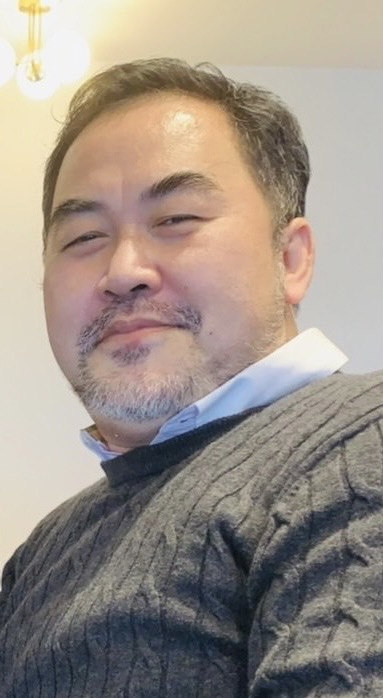 Course Description PPS2108
To study political economy world ,capitalist system by analyzing policies, roles and behaviors of the state. 
Interstate union economic relations, trade, investment including the influence of various powers as well as issues that affect government policy.
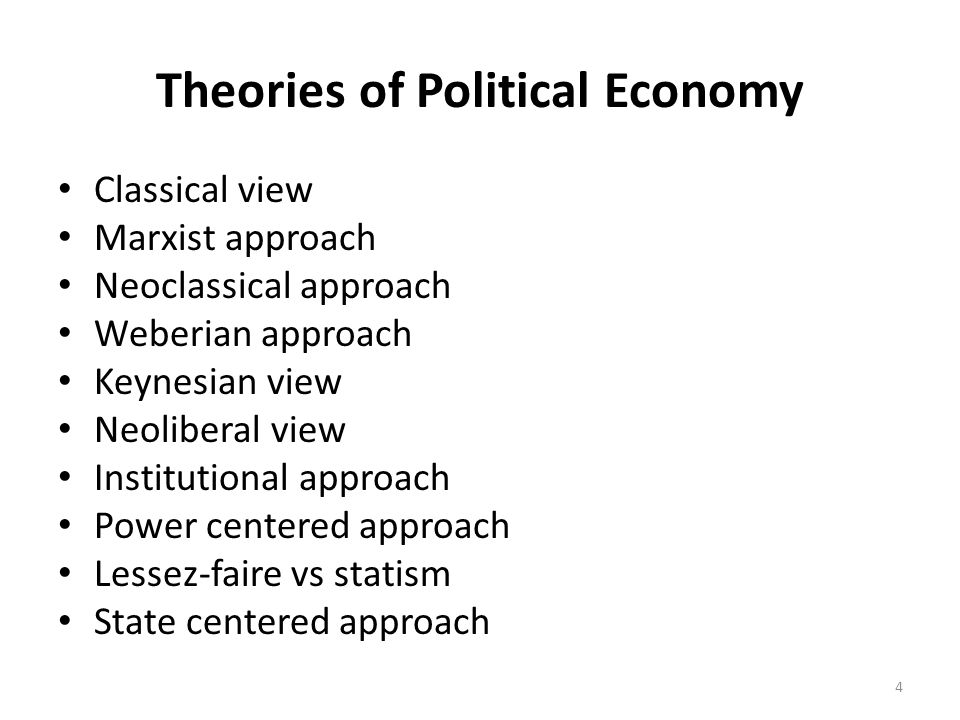 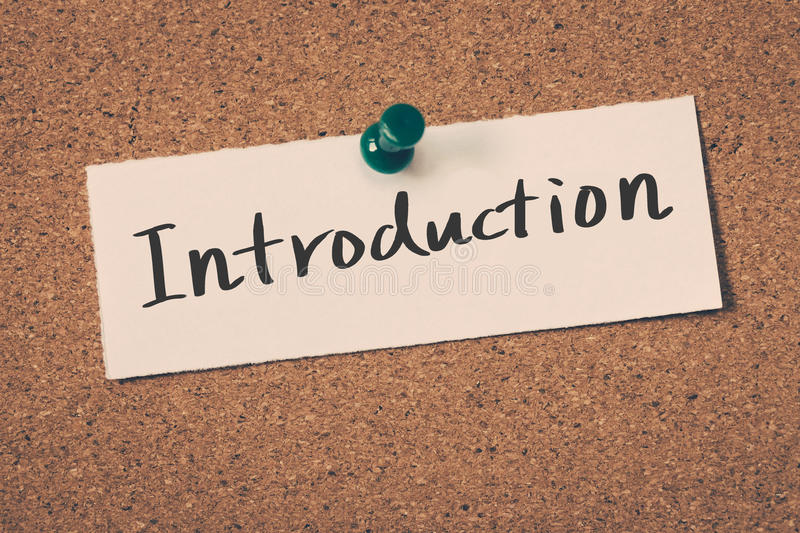 Chapter 1: Introduction
Chapter 1: Introduction
Mainstream economics / Secondary Economics.
Macro Economic / Micro Economic 
Factors of Production/ Basic Economics Problems
Economic Systems
Economic Unit
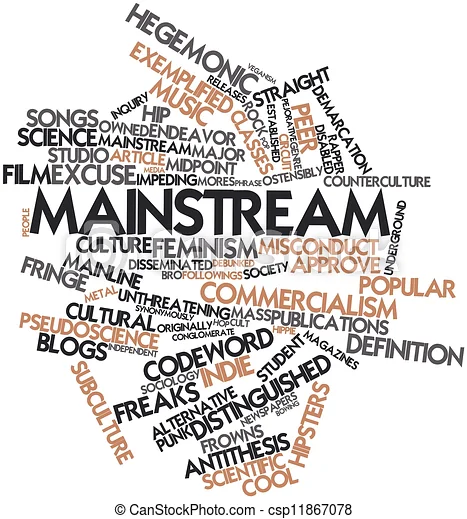 Chapter 2: Evolution
Chapter 2: Evolution
1. The formation era of the study of political economy       
2. The booming era of political economy studies      
3. The decline era of the study of political economy      
4. The revival era of the study of political economy
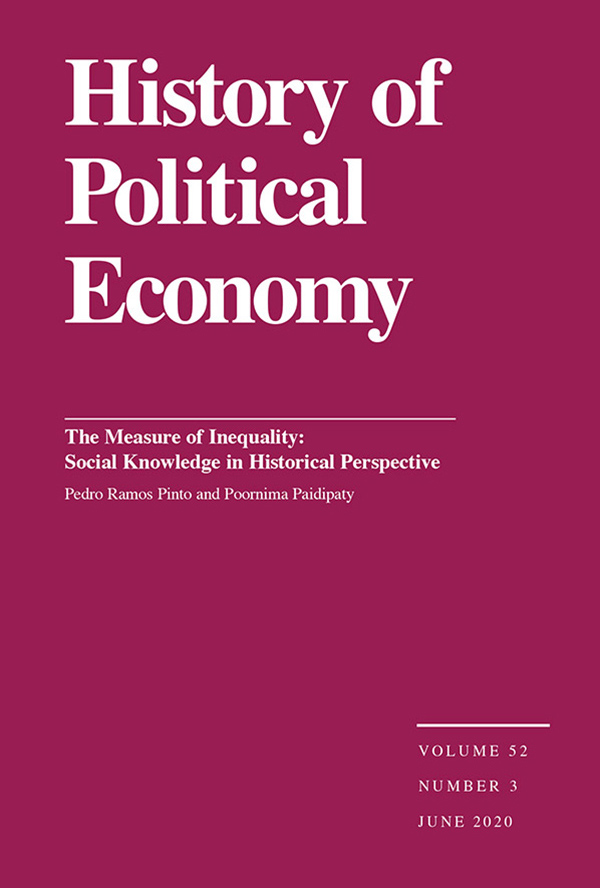 Chapter 3 : Definition
Chapter 3 : Definition 
The First Definition  
The Second Definition 
The Third Definition 
Conclusion
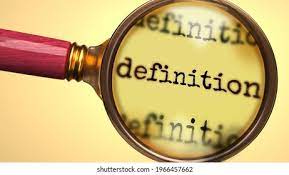 Chapter 4: Scope of Political Economy.
Chapter 4 : Scope of Political Economy.
1) Neo-Marxist approach (Neo-Marxist)       
2) Public Choice       
3) Institutionalism (Institutionalist)
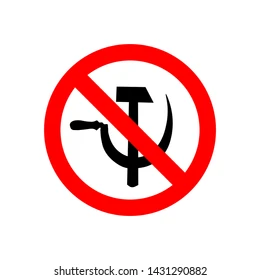 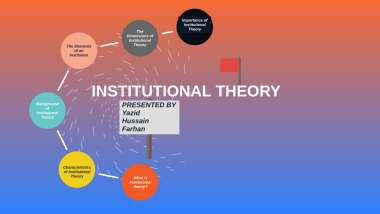 Chapter 5: Adam Smith and Political Economy Concepts
The Concept of economic growth and development
Invention VS Innovation
Economic Policy
Tax Policy
Conclusion of classical school of economics
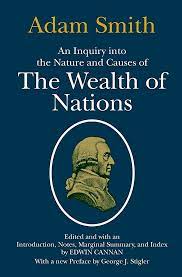 Chapter 6: John Maynard Keynes with macroeconomic concepts
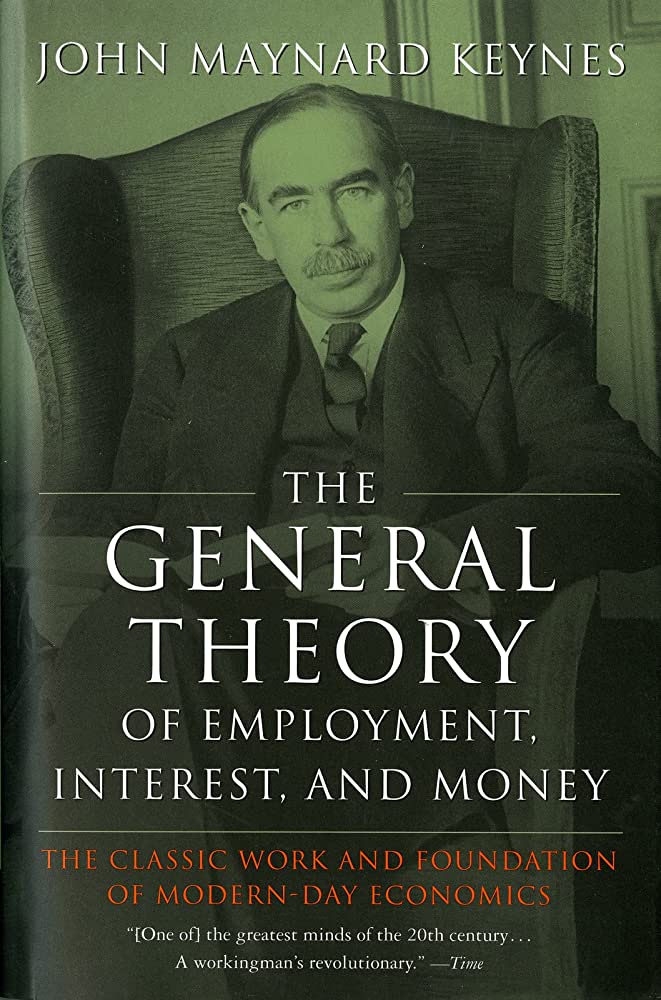 Macro Economic Concepts
Cash and commodity flow model
Classical Theory of Unemployment
John Maynard Keynes with Macro Economic Concepts
Chapter 7: Problems of social science study of mainstream ideas about state, development, and international relations.
Pluralism.
The Role of the State in Pluralistic education.
Weaknesses of pluralism
Developing with the study of modernization concepts.
Development Model
Criticisms from academics
International Political Economy and International Politics and international economy
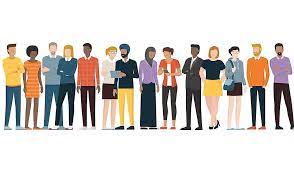 Chapter 8: Mainstream Economics (Neoclassical economics
Challenges from Political Economy Concepts
Mainstream Economics Concepts
Marxism Concept
Perspective on Human Nature
Politic : the Law allows
The free market and the real world
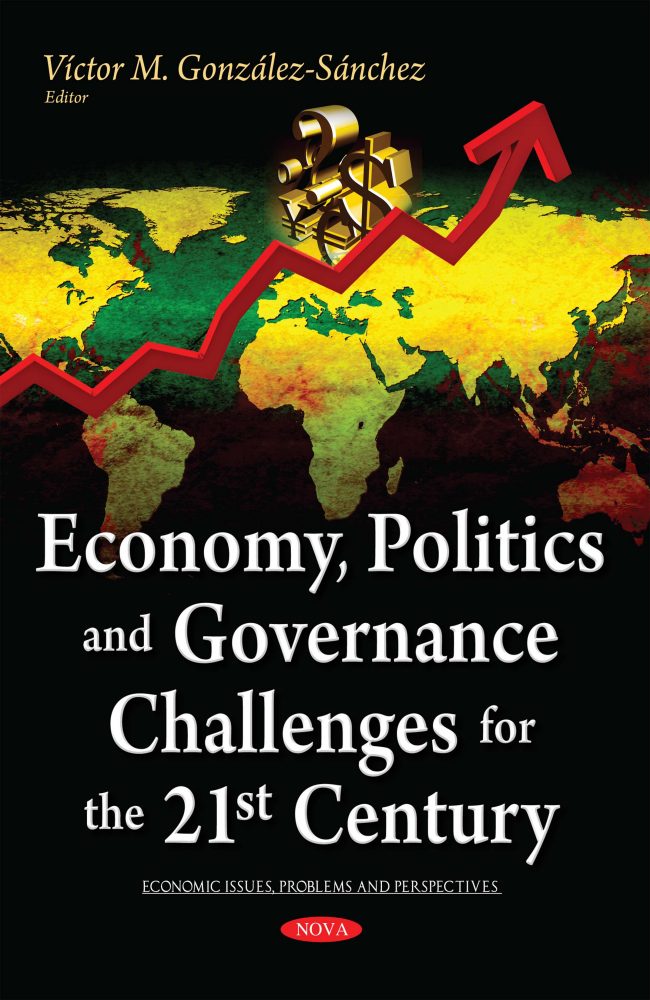 Chapter 9: Public Choice Theory
Public Choice Concept
The Main Hypothesis of Public Choice Concept
Political Business Cycle Model
Political Economy Model 
Evaluation Function
Reaction function
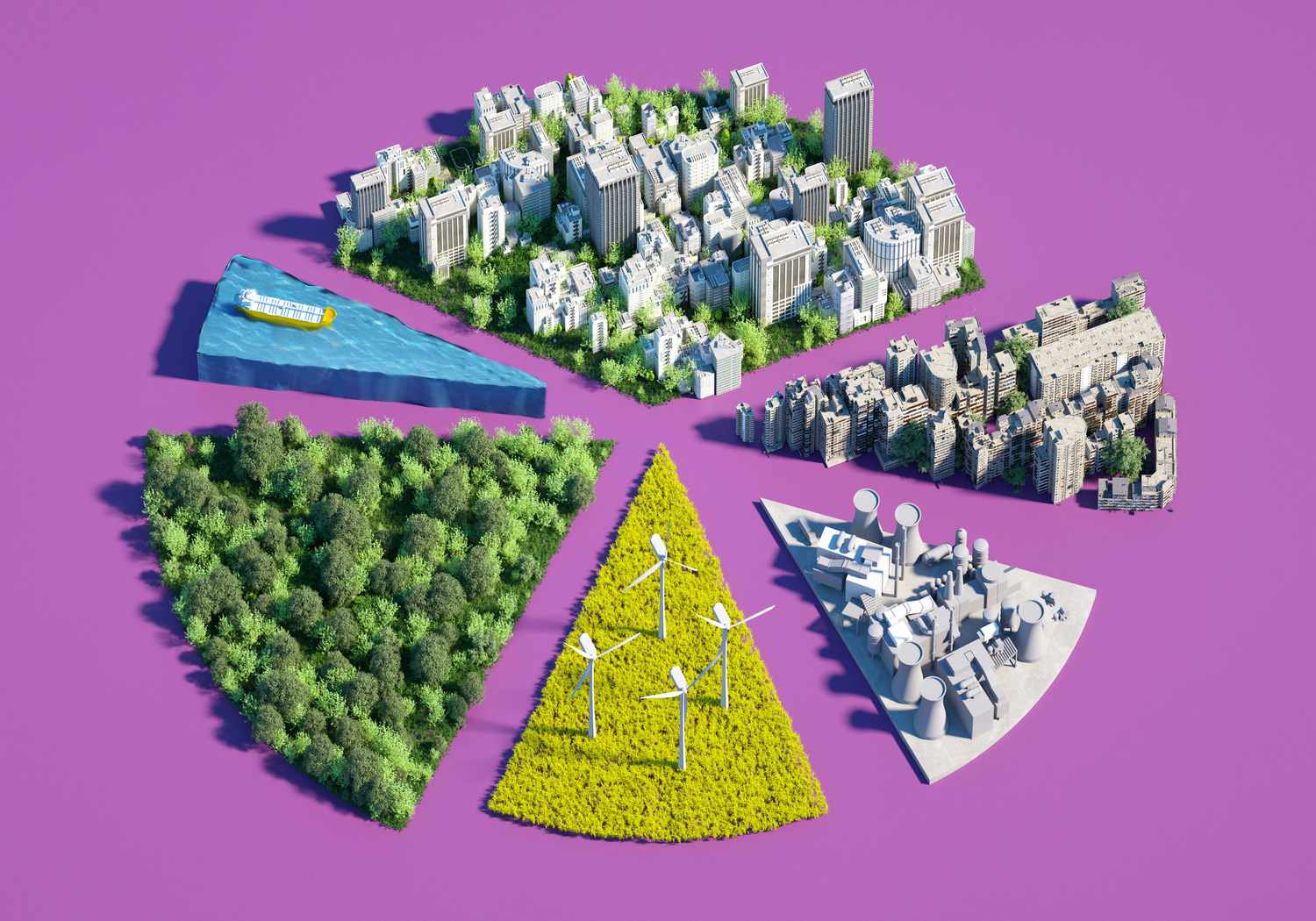 Chapter 10 : Modernization Theory
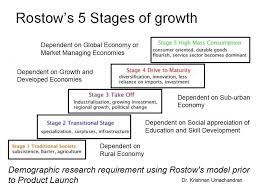 Modernization Theory Concept 
Development Theory
Stages of Growth
The Important Elements of Modernization Theory 
The Essential elements of Modernization Theory 
 The weakness elements of Modernization Theory
Chapter 11: Dependency Theory
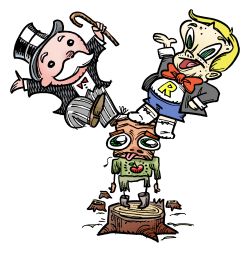 Background 
Definition of Dependency
Term of Dependency
Goal of Dependency
Breaking free from dependency (Neo Marxism)
Conclusion of Dependency Theory
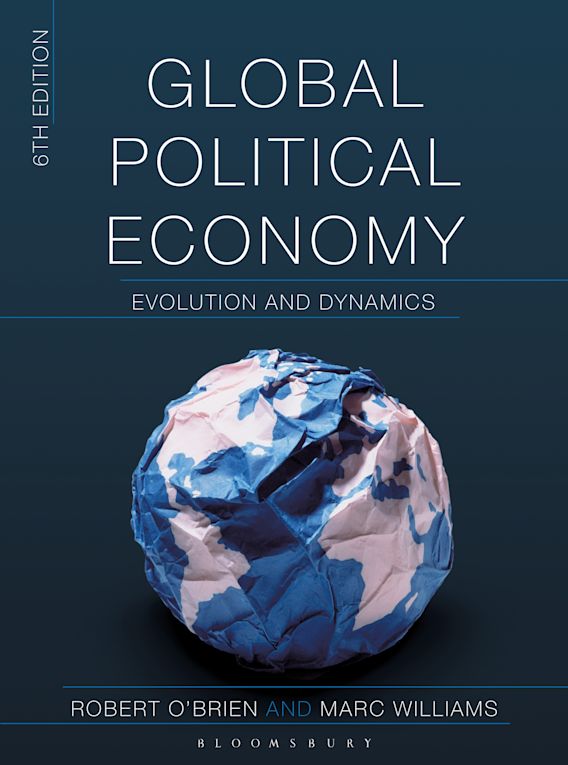 END